Algebraic and Logical Query Languages
Thomas Schwarz, SJ
Bags, Lists, Sets
Bags are multi-sets
An element can appear more than once
They are not sets 
In a set, each element can appear at most once
They are not lists
In a list, elements are indexed
Bags, Lists, Sets
Why bags:
Union, seletion and projection can create the same tuple many times
Removing duplicates is difficult:
Either use a hash table or use sorting
Both of which are expensive in different ways
Bags, Lists, Sets
Why bags:
For some temporary tables, bags are appropriate
Aggregation query like find the average salaries of all female employees hired in 2010, 2011, 2012
Form a temporary table with salary as only attribute
You need to keep values separate
Union, Intersection, Differences of Bags
Union:
Just concatenate the two bags
If an element appears twice in one bag and thrice in the other, it will appear five times in the union
Union, Intersection, Differences of Bags
Intersection
:
Bags match each tuple with another tuple
If a tuple appears  times in  and  times in , then it appears  times in .
Union, Intersection, Differences of Bags
Difference:
Again, bags use one-to-one matching
Tuple appears  times in 
Tuple appears  times in 
Tuple appears  times in .
Each occurrence in  cancels out a single appearance in
Union, Intersection, Differences of Bags
In short: bags are different from sets
Projection of Bags
Projection of bags:
Each tuple in the mother relation gives rise to one tuple in the projection
Selection of Bags
Again: selection condition is applied to each tuple
There is no duplicate elimination
Products of Bags
Recall: Product assumes that attribute sets are different
Each tuple of  is paired with each tuple of
Joins of Bags
Join tuple by tuple
Joins of Bags
Example:
Joins of Bags
Example:
Joins of Bags
Joins of Bags
Relational Algebra Operators
Deduplication operator 
Aggregation operators such as sum, averages are used by grouping operators
Grouping: Partitions tuples into groups
Usually, aggregation is then applied to each group
Extended projections
Allow to create new attributes using arithmetic operations
Sorting operator
Outer join operator
Aggregations
SUM 
AVG
MIN, MAX
COUNT 
not necessarily distinct values in a column
Aggregation
Example:
Find the aggregations of this table
Aggregation
Example:
Find the aggregations of this table
SUM(A)   = 6    SUM(B)   = 10
AVG(A)   = 1.5  AVG(B)   = 2
MIN(A)   = 1    MIN(B)   = 2
MAX(A)   = 3    MAX(B)   = 4
COUNT(A) = 4    COUNT(B) = 4
Grouping
Find the length of all movies produced by a certain studio
Project onto studio, length
Group by studioName
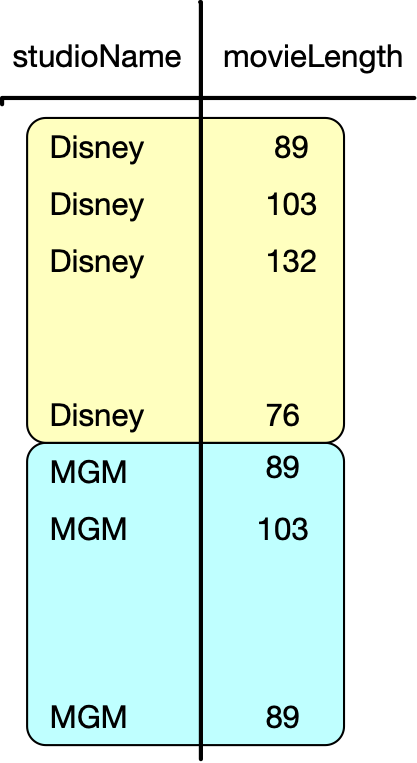 Grouping
Find the length of all movies produced by a certain studio
Project onto studio, length
Group by studioName
Aggregate on movieLength
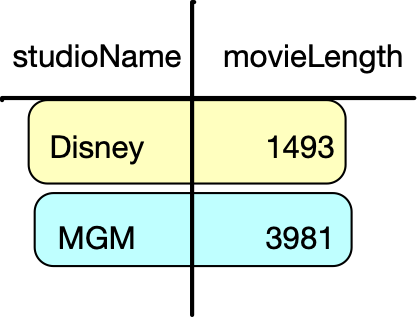 Grouping Operator
— the grouping attribute
 — the aggregation operator (e.g. AVG)
 — the relation
Grouping operator
Partition the tuples of   into groups according to values of 
For each group produce one tuple with
the grouping attributes’ values for that group
the aggregation over all tuples of that group
Generalize to several attributes
Grouping Operator
Find all stars that appeared in at least three movies and the earliest year in which they appeared

Result has starName, minYear, and ctTitle attributes
Then select based on the last attribute: ctTitle  3
Finally project onto starName and minYear
Extended Projection Operator
Classic projection 
 — set of attributes of 
Extended projection 
 
— single attributes (as before)
— expressions  renaming attribute  to 
— expressions  where  is an expression in terms of attributes and operators
Extended Projection Operator
Example
Extended Projection Operator
Example
Sorting Operator
is a list of attributes
Result is  but ordered according to the list
Outer Join Operator
Inner join leaves out certain tuples
Outer join includes them with null values added
Outer Join Operator
Example
Outer Join Operator
Example
Outer Join Operator
Left outer join:
Only dangling tuples in the left relation are padded with NULL and added to the relation 
Right outer join:
Only dangling tuples in the right relation are padded with NUMM and added to the relation
Outer Join Operator
Example
Outer Join Operator
Example
Outer Join Operator
Example
Outer Join Operator
Can also be extended to theta joins